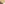 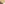 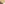 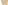 SINAVLA ÖĞRENCİ ALACAK ORTAÖĞRETİM
KURUMLARINA İLİŞKİN
MERKEZÎ SINAV
2019
SINAV İLE İLGİLİ BİLGİLER
SINAV TARİHİ: 1 HAZİRAN 2019
OTURUM SAAT:09.30
OTURUM SAAT: 11.30
SINAVA BAŞVURU TARİHLERİ: 
03 NİSAN 2019 – 14 NİSAN 2019
SINAV NASIL OLACAK
SÖZEL BÖLÜM: 
Türkçe → 20 Soru
Inkılap Tarihi→10 Soru
Din Kültürü→10 Soru
Yabancı Dil→10 Soru
50 SORU ve 75 DAKİKA SÜRE
SAYISAL BÖLÜM: 
Matematik→20 Soru
Fen Bilimleri→20 Soru
40 SORU ve 80 DAKİKA SÜRE
SINAV NASIL OLACAK
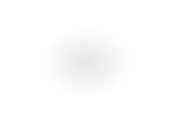 Sorular Çoktan Seçmeli Test Olacak.
Merkezi sınava girmek mecburi değil
3 Yanlış 1 Doğruyu Götürüyor
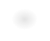 Sınav Başvuruları Kendi Okulundan  Tercih Başvuruları Herhangi Bir Ortaokuldan Yapılacak
Sınava Girmeyen Öğrenciler Adrese Dayalı Olarak Yerleşecek
SİSTEM KAVRAMLARI
Merkezi Sınav Puanı
Fen liseleri, sosyal bilimler liseleri, proje uygulayan eğitim kurumları ile mesleki ve teknik Anadolu liselerinin Anadolu teknik programlarına öğrenci yerleştirmede kullanılan Bakanlıkça yapılan merkezî sınav puanını,
Sınavla Öğrenci Yerleştirme              
Bakanlık   tarafından   yapılan   merkezî   sınava   dayalı yerleştirmeyi,
Ortaokul Başarı Puanı (OBP)  
Ortaokulun 6, 7 ve 8’inci sınıf seviyesinde alınan yılsonu başarı puanlarının aritmetik ortalamasını,
Ortaöğretim Kayıt Alanı
Eğitimde süreklilik ve coğrafi bütünlük esasına dayalı olarak öğrenci sayısı, okul türü, kontenjan ve donanımları göz önünde bulundurularak il/ilçe millî eğitim müdürlüğünce ortaokul ve liselerin birbirleri ile eşleştirildiği ve tercihe bağlı olarak kayıt yapılabilecek farklı ortaöğretim kurumlarından oluşturulan alanı,
SİSTEM KAVRAMLARI
Sınavsız Öğrenci Yerleştirme
Ortaöğretim  kayıt  alanları  dikkate  alınarak,yapılan yerleştirmeyi,
Yıl Sonu Başarı Puanı (YBP)   
Derslerin ağırlıklı puanları toplamının haftalık toplam ders saati sayısına bölümü ile elde edilen ve virgülden sonra dört basamak yürütülen puanı,
Yetenek Sınavı
Mesleki ve teknik Anadolu liseleri, güzel sanatlar liseleri, spor liseleri ve Anadolu imam hatip liselerinin mülakat, mülakat ve beden yeterliliği ile öğrenci alınan alanları için yapılan sınavı,
ORTAÖĞRETİM KURUMLARINA TERCİH VE YERLEŞTİRME TAKVİMİ
03-14 Nisan 2019
22 Mayıs 2019
01 Haziran 2019
24 Haziran 2019
ORTAÖĞRETİM KURUMLARINA YERLEŞTİRME
Merkezî Yerleştirme,  Merkezî sınav puanıyla öğrenci alan okullara yerleştirme: Merkezî sınav puanı ile öğrenci alan okulların belirlenen kontenjanlarına, puan üstünlüğüne göre, tercihleri doğrultusunda Ölçme, Değerlendirme ve Sınav Hizmetleri Genel Müdürlüğünce yapılır.
Merkezî sınavla öğrenci alan okullarda merkezî sınav puanının eşitliği hâlinde sırasıyla Okul Başarı Puanına (OBP), 8’inci, 7’nci ve 6’ncı sınıflardaki Yılsonu Başarı Puanına (YBP), okula özürsüz devamsızlık durumuna, tercih önceliğine ve öğrencinin yaşına bakılarak yerleştirme
yapılır.
Merkezî sınav ile birlikte yetenek sınavı ile öğrenci alan okulların belirlenen kontenjanlarına, puan üstünlüğüne göre yerleştirme yapılır.
ORTAÖĞRETİM KURUMLARINA YERLEŞTİRME
Yerel  yerleştirme, Sınavsız öğrenci alan okullara yerleştirme işlemi, il ve ilçe  millî eğitim müdürlüklerince belirlenen ortaöğretim kayıt alanları içindeki sınavsız öğrenci alan ortaöğretim kurumlarına belirlenen kontenjanlara göre yapılır. Yerel Yerleştirme işlemleri, okulun bağlı bulunduğu genel müdürlük ile il/ilçe milli eğitim müdürlüklerinin sorumluluğunda Bakanlıkça yürütülür. Yerel yerleştirme işlemleri okulların türü, kontenjanı ve konumuna göre il/ilçe milli eğitim müdürlüklerince oluşturulan ortaöğretim kayıt alanlarındaki okullara sırasıyla öğrencilerin ikamet adresleri, okul başarı puanının üstünlüğü ve okula özürsüz devamsızlık yapılan gün sayısının azlığı kriterlerine göre yapılır. Değerlendirmede eşitlik olması durumunda sırasıyla; 8’inci, 7’nci ve 6’ncı sınıflardaki yılsonu başarı puanı üstünlüğüne bakılarak yerleştirme yapılır.Sınavsız öğrenci alan okullara geçişle ilgili usul ve esaslar kılavuzla belirlenir.
BAŞVURU ŞARTLARI
Resmî ve Özel Ortaokullar, İmam Hatip Ortaokulları Öğrencilerinin Başvuru Şartları
2018–2019 Öğretim yılında örgün ortaokulların 8’inci sınıfında öğrenim görüyor olmak.

Açık Öğretim Ortaokulu ve Geçici Eğitim Merkezi Öğrencilerinin Başvuru Şartları
Örgün ortaöğretim kurumuna kayıt olma şartını taşımak ve öğrenim gördüğü okulun 8‘inci sınıfında öğrenimine devam ediyor olmak.

Yurt dışında e-Okul Sisteminde Kayıtlı Okullarda Öğrenim Gören Öğrencilerin Başvuru Şartları
2018–2019 Öğretim yılında yurt dışında Bakanlığımıza bağlı okulların 8’inci sınıfında öğrenim görüyor olmak.

Yurt dışında e-Okul Sisteminde Kayıtlı Olmayan Okullarda Öğrenim Gören Öğrencilerin Başvuru Şartları
Türkiye Cumhuriyeti Büyükelçilik, Başkonsolosluk veya Konsoloslukları aracılığıyla, 5/3/2004 tarihli ve 25393 sayılı Resmî Gazete’de yayımlanan “Millî Eğitim Bakanlığı Denklik Yönetmeliği” esas alınarak öğrenim belgesi kontrol edilen öğrencilerden, Türkiye’deki 8’inci sınıf seviyesine denk sınıfta öğrenim görüyor olmak.
TERCİH İŞLEMLERİ
Merkezî Yerleştirme; 

Merkezî sınavla öğrenci alan okulların belirlenen kontenjanlarına puan üstünlüğüne göre tercihleri doğrultusunda yerleştirme yapılacaktır. 

Sınavla öğrenci alan okullarda merkezi sınav puanının eşitliği hâlinde sırasıyla; Ortaokul Başarı Puanına (OBP), öğrencinin doğum tarihine göre yaşı küçük olana, 8’inci, 7’nci ve 6’ncı sınıflardaki yılsonu başarı puanı (YBP) üstünlüğüne, okula özürsüz devamsızlık yapılan gün sayısının azlığına ve tercih önceliği durumlarına bakılarak yerleştirme yapılır. 

Öğrenciler, yerleştirme işlemleri sonucunda Merkezî Sınav Puanı ile Öğrenci Alan Okul tercihine yerleşmiş ise yerel yerleştirme ve pansiyonlu okul tercihleri dikkate alınmayacaktır.
TERCİH İŞLEMLERİ
TERCİH İŞLEMLERİ
Yerel Yerleştirme
Yerel yerleştirme işlemleri okulların türü, kontenjanı ve konumuna göre il/ilçe milli eğitim müdürlüklerince oluşturulan ortaöğretim kayıt alanlarındaki okullara sırasıyla öğrencilerin ikamet adresleri, okul başarı puanının üstünlüğü ve okula özürsüz devamsızlık yapılan gün sayısının azlığı kriterlerine göre yapılır. Değerlendirmede eşitlik olması durumunda sırasıyla; 8’inci, 7’nci ve 6’ncı sınıflardaki yılsonu başarı puanı üstünlüğüne bakılarak yerleştirme yapılır.
SINAVA GİRECEK OLAN TÜM ÖĞRENCİLERİMİZE BAŞARILAR…